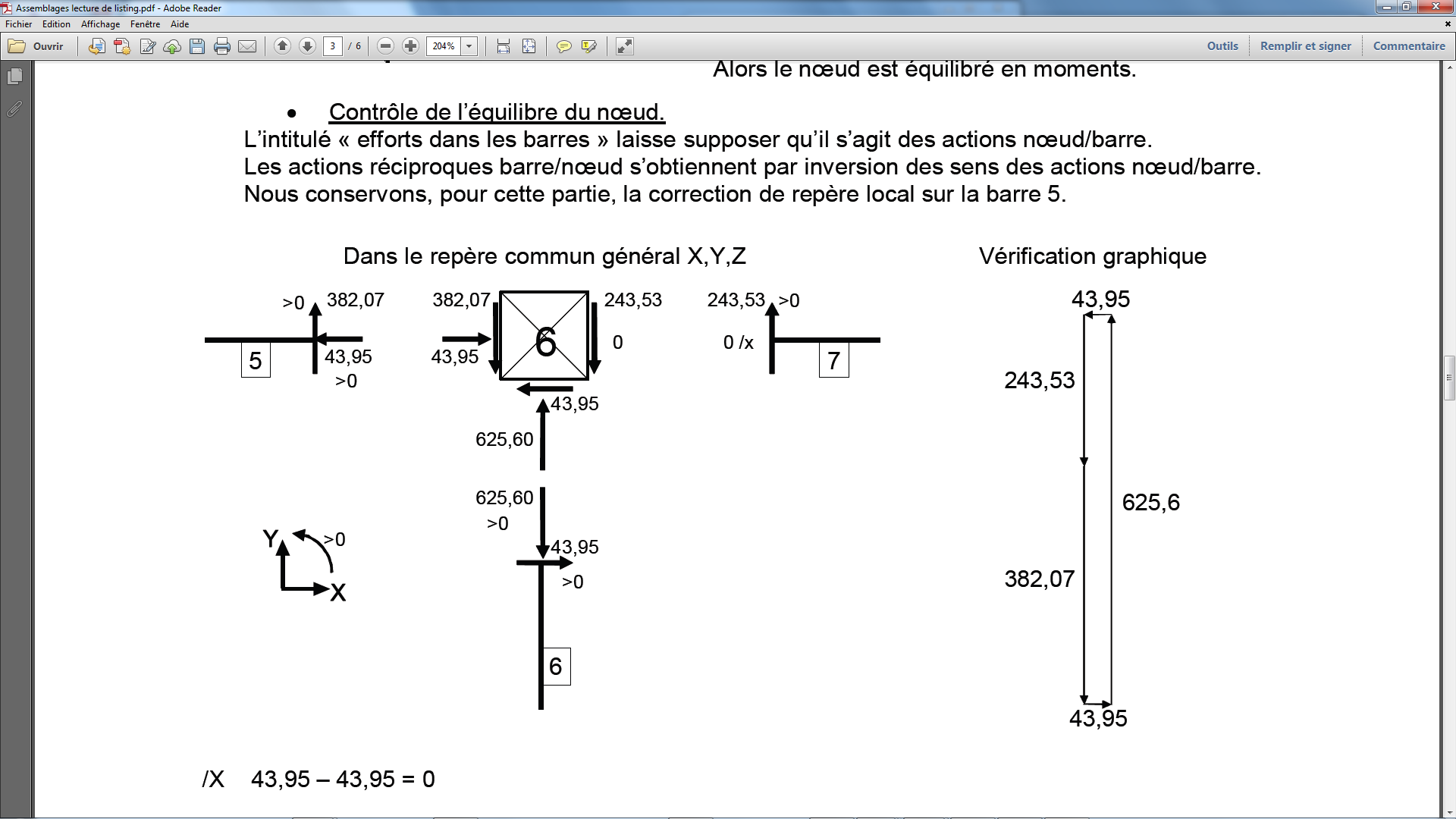 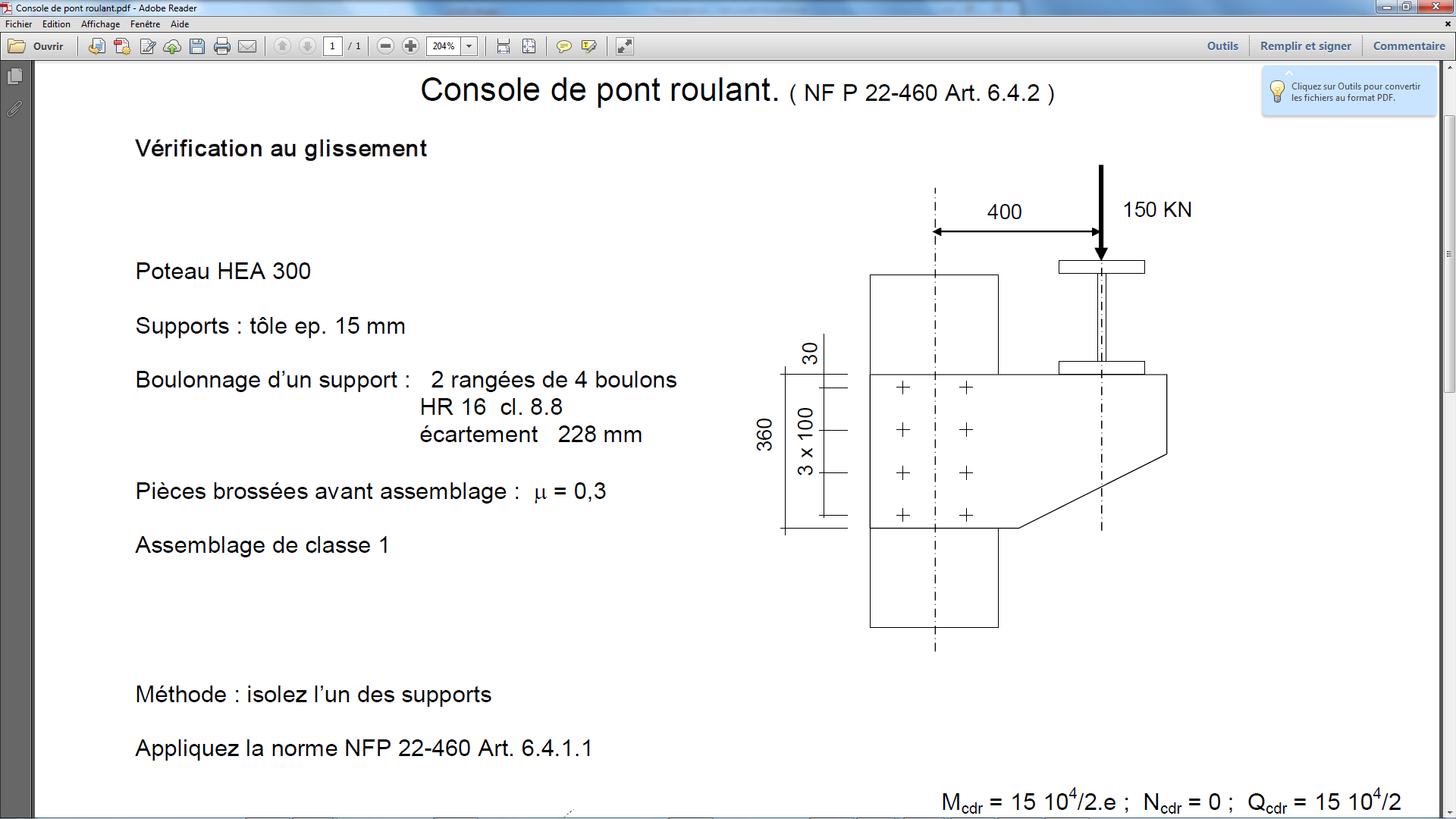 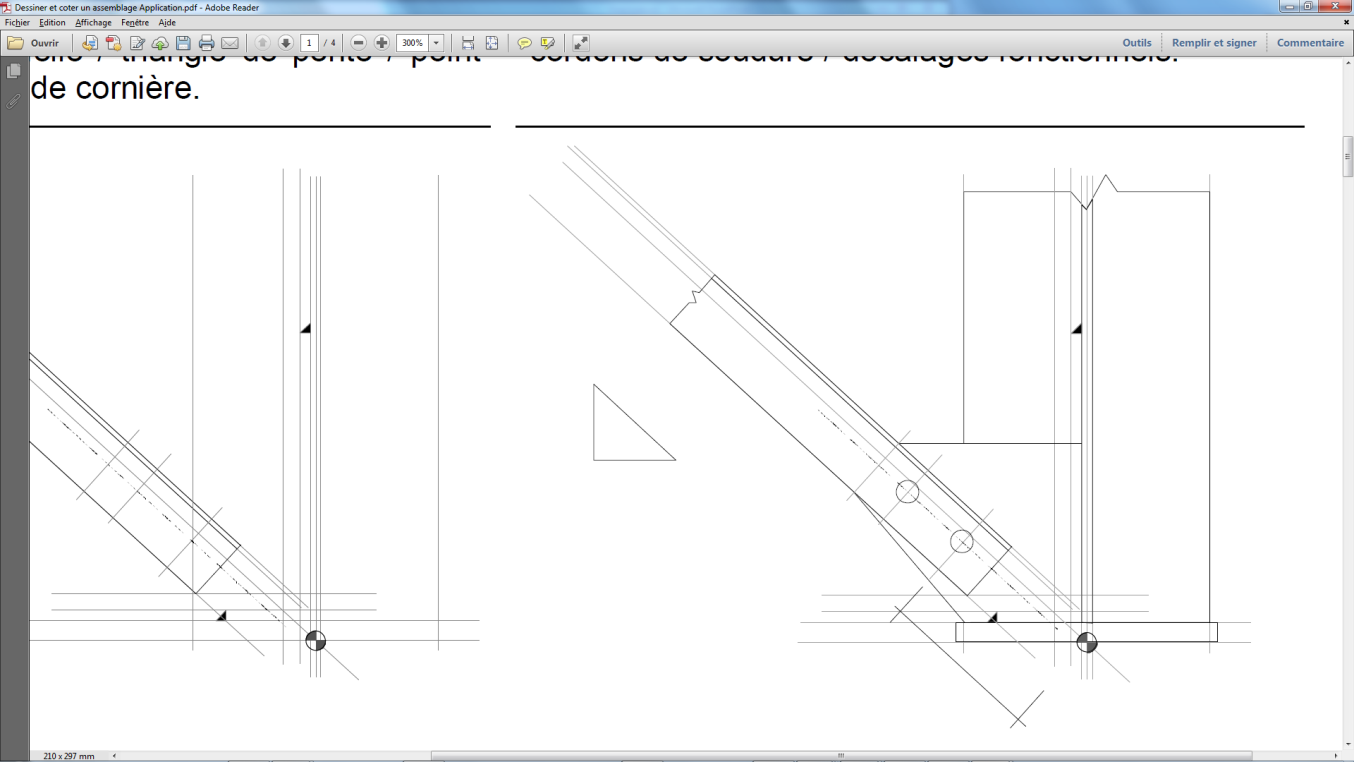 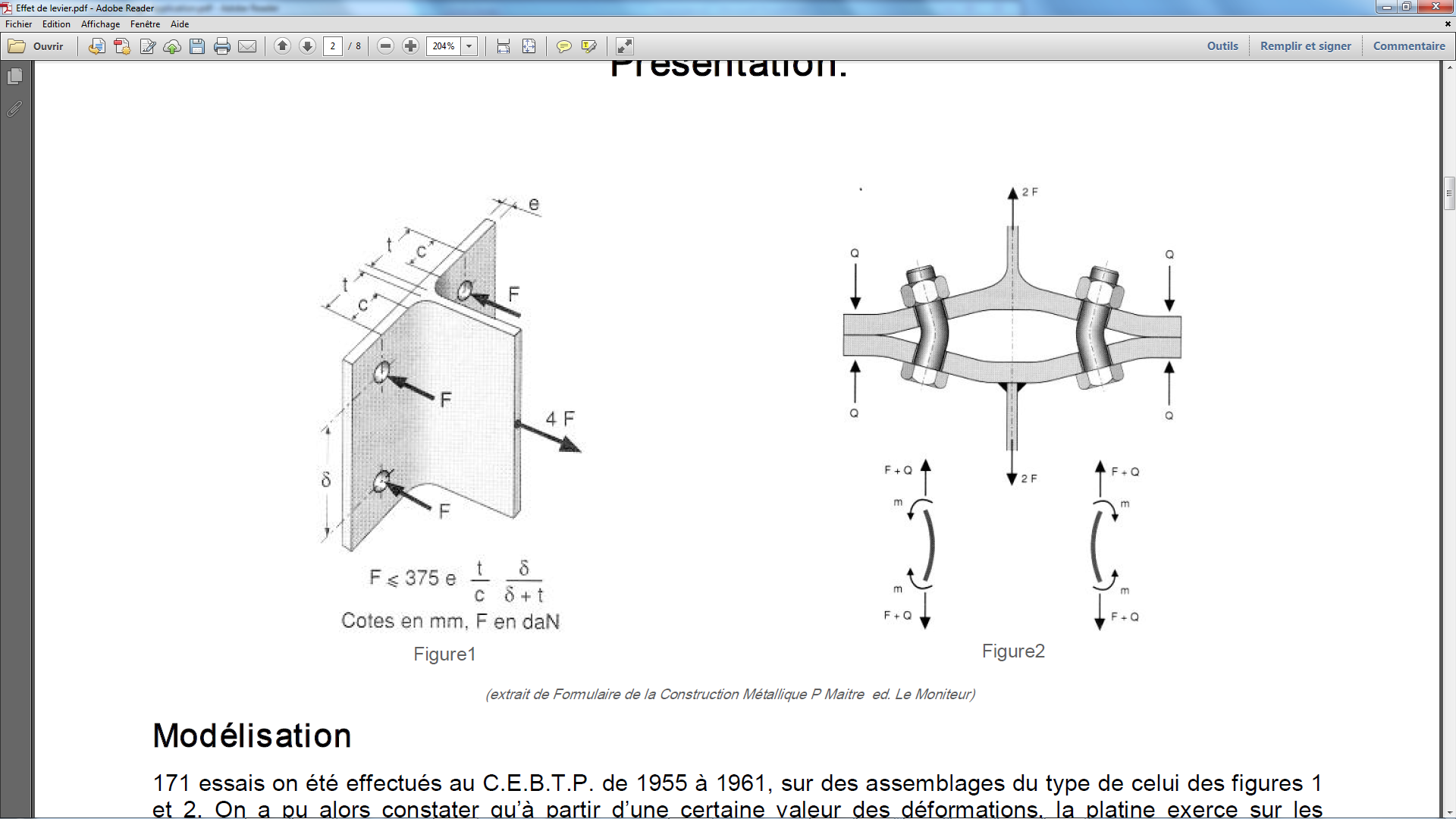 Divers 1